ЖИВОТНЫЕ МОРЕЙ И ОКЕАНОВ
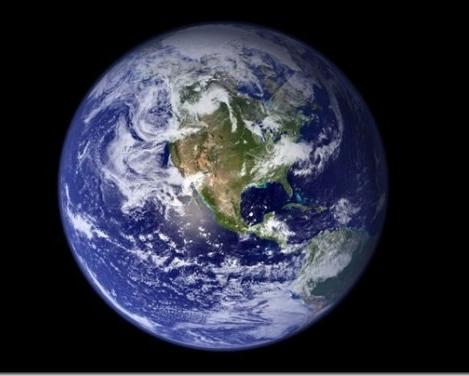 Если взглянуть на нашу землю из космоса, то мы увидим, что это совсем не земля, а вода- Мировой океан.  Мировой океан состоит из четырех водных гигантов: кроме самого большого – Тихого, есть еще Атлантический, Индийский и Северный Ледовитый. Так что правильнее было бы назвать нашу планету не Землей, а Океаном.   Жизнь на нашей планете началась не на суше, а в океане
Океан – это всё водное пространство Земли. 
Океан окружает острова и материки
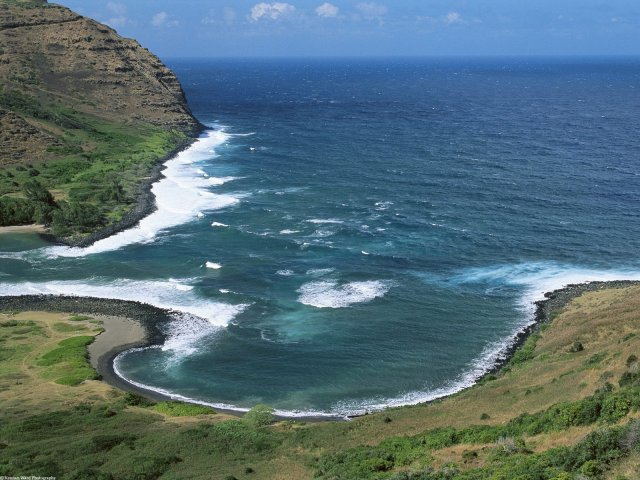 А что такое море? Море – это часть Мирового океана. Море является большим водным пространством, которое с одной или нескольких сторон ограничено сушей и отделёно от океанаОкеанская вода, как и морская горько-соленая на вкус.
Жизнь в морских и океанических водах богата и разнообразна.
Наиболее совершенное приспособление к жизни в водной среде, конечно у китообразных
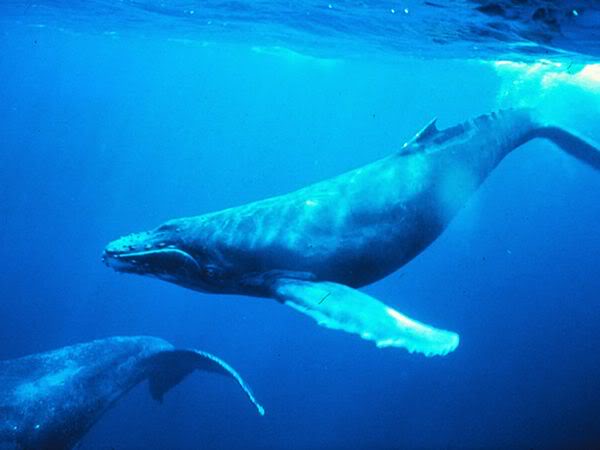 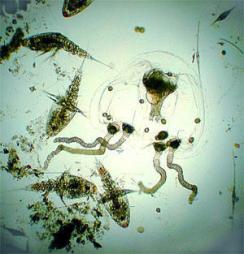 СИНИЙ  КИТ
КАШАЛОТ
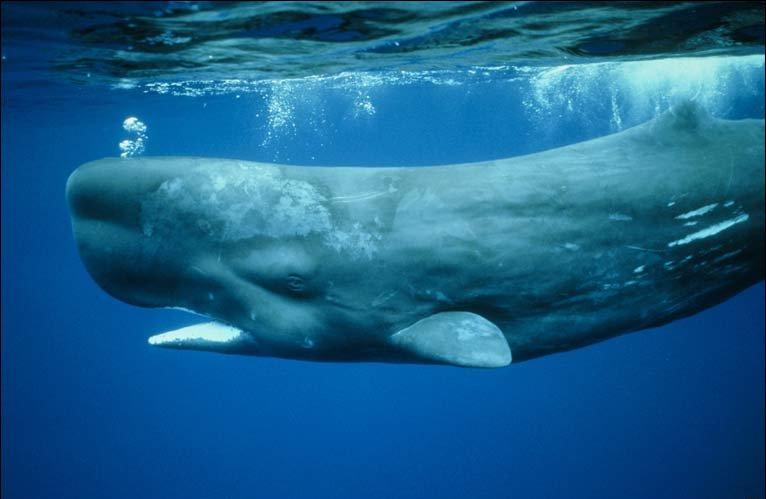 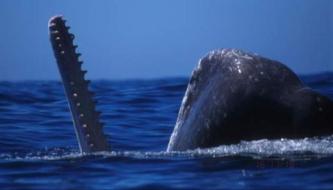 КОСАТКА
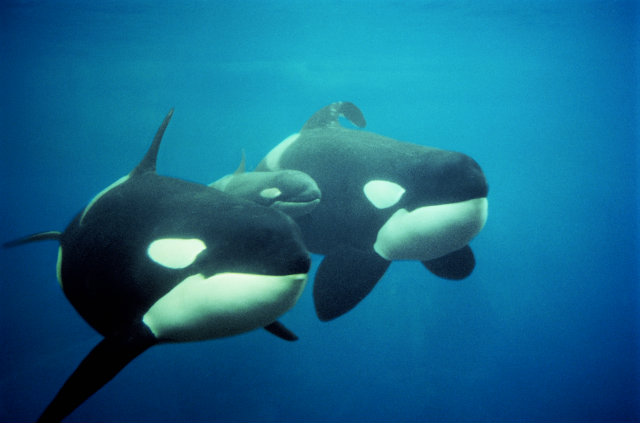 ДЕЛЬФИНЫ
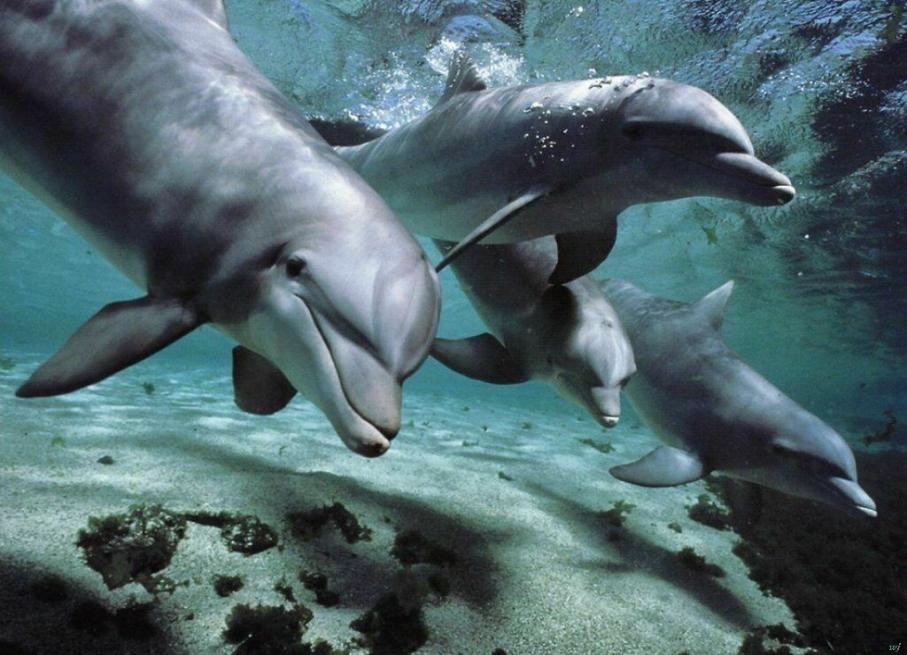 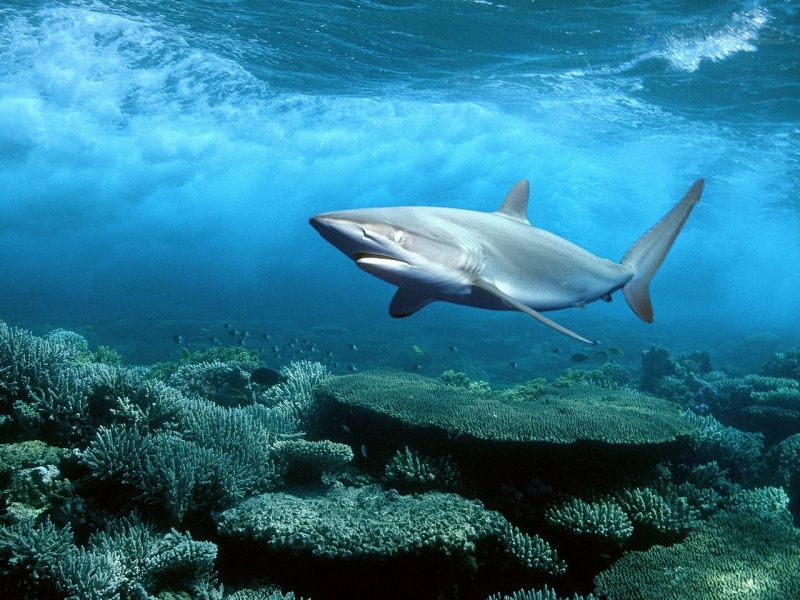 АКУЛА
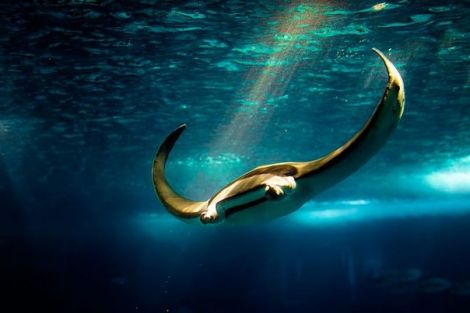 СКАТ
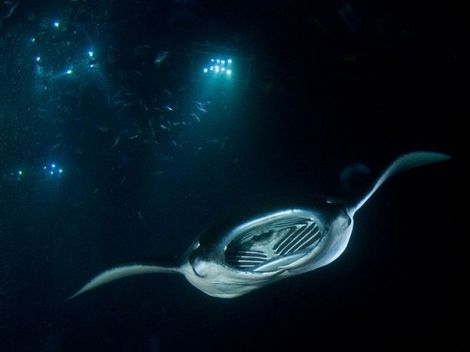 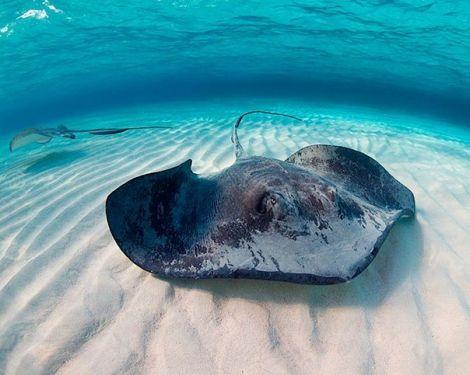 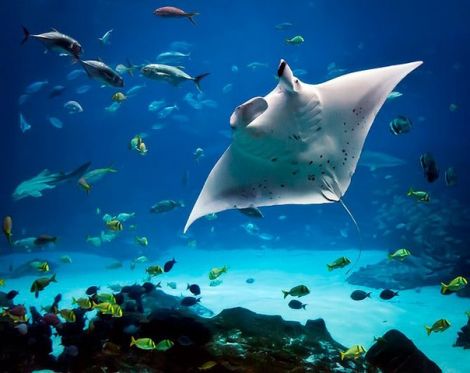 РЫБА - МЕЧ
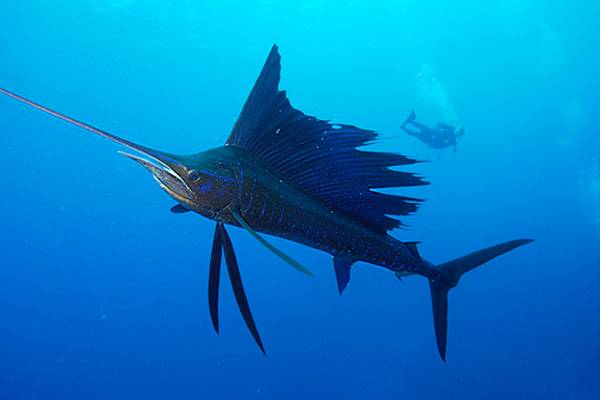 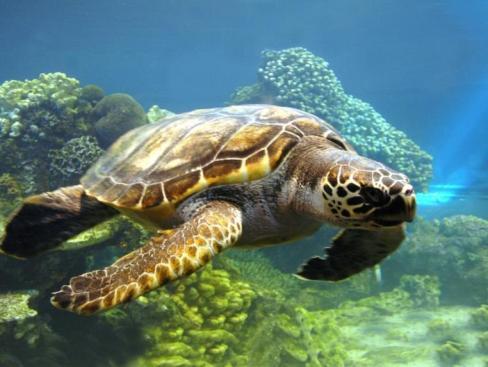 МОРСКАЯ ЧЕРЕПАХА
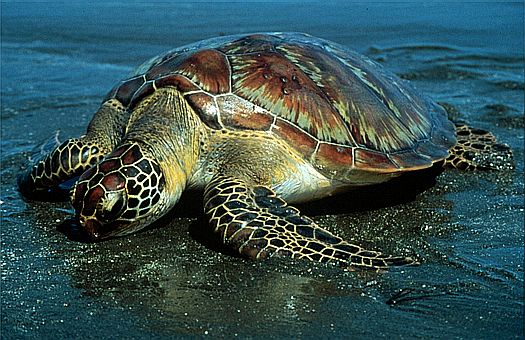 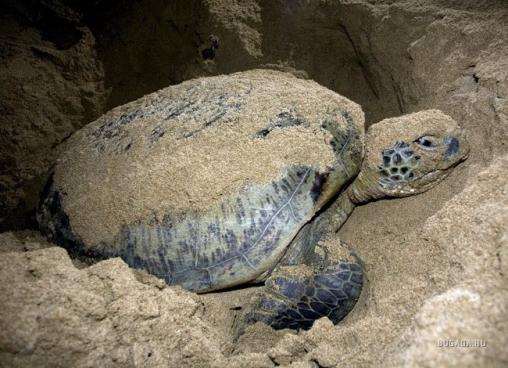 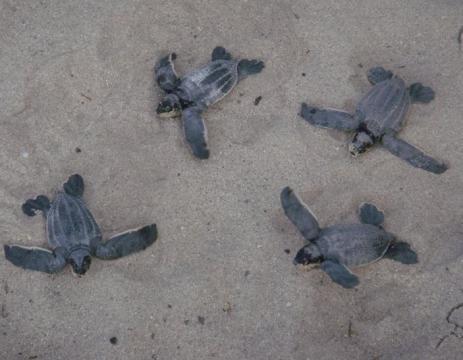 ОСЬМИНОГ
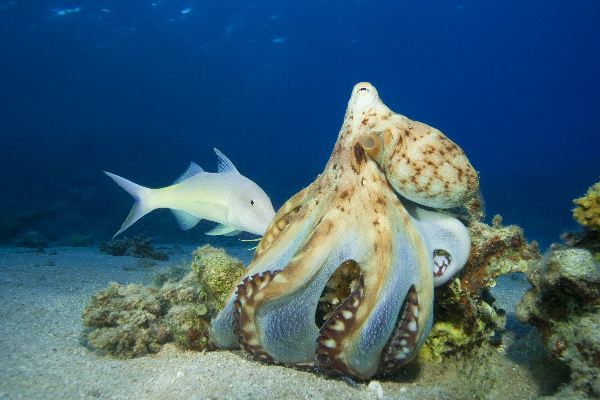 КАЛЬМАР
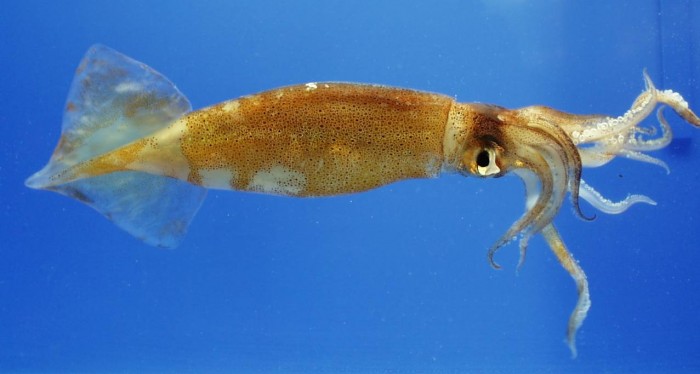 КОРАЛЛ
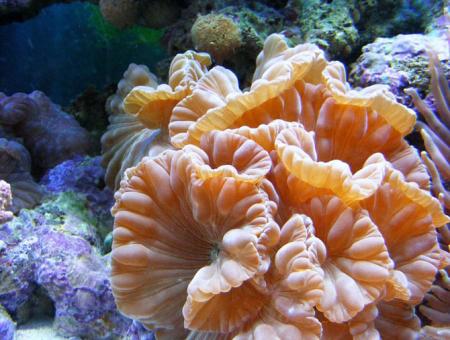 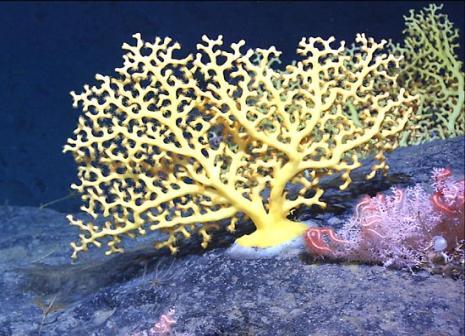 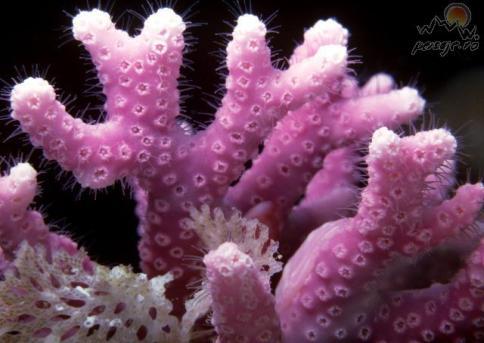 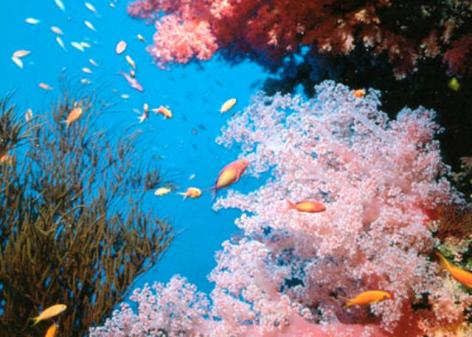 МОРСКОЙ ЕЖ
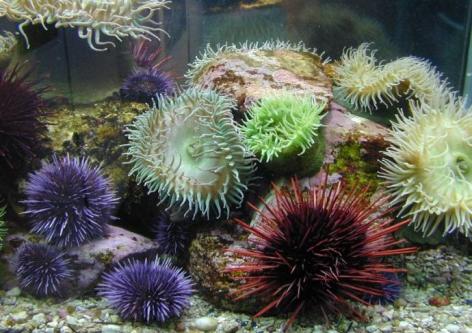 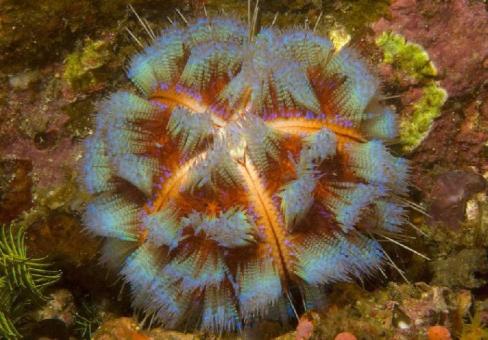 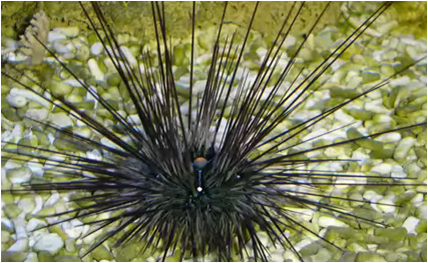 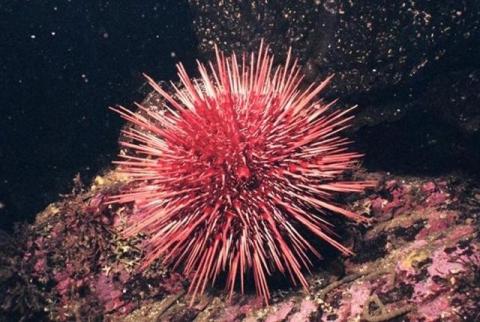 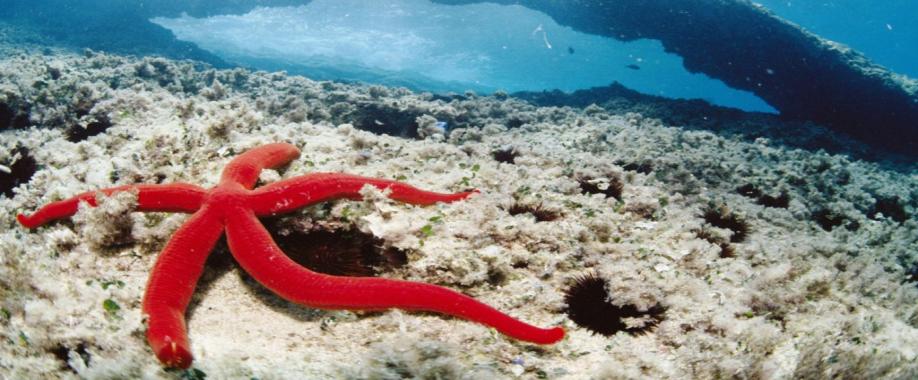 МОРСКАЯ ЗВЕЗДА
На дне морском звезда лежит,Не двигаясь – наверно, спит.Пять ручек у звезды той есть –Звезда руками может есть.И для неё рачок, креветка –Как будто для ребят конфетка!
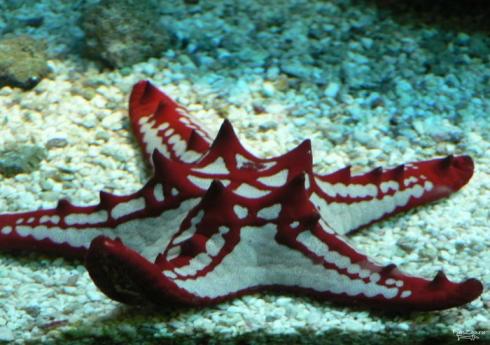 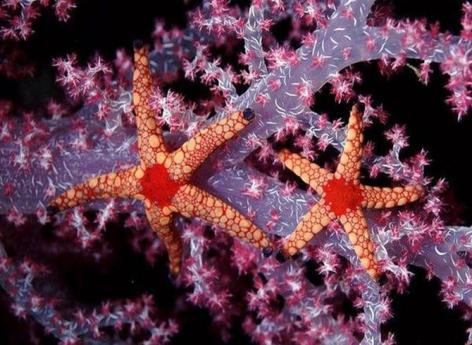 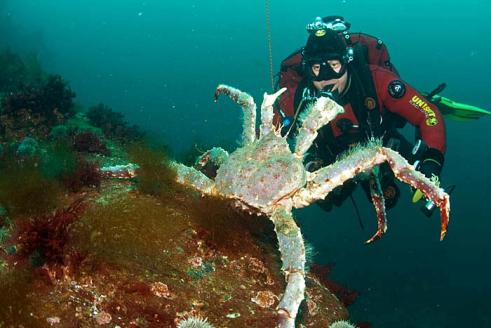 КРАБ
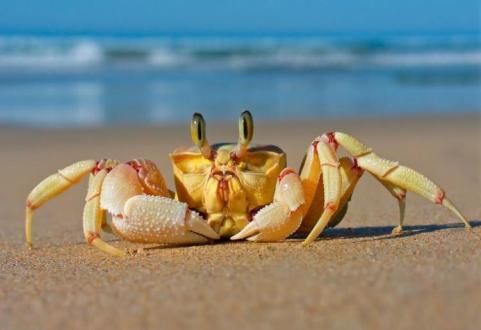 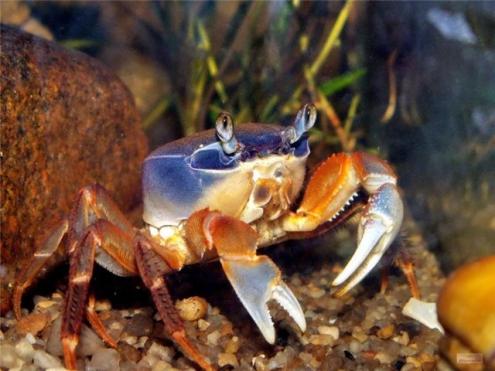 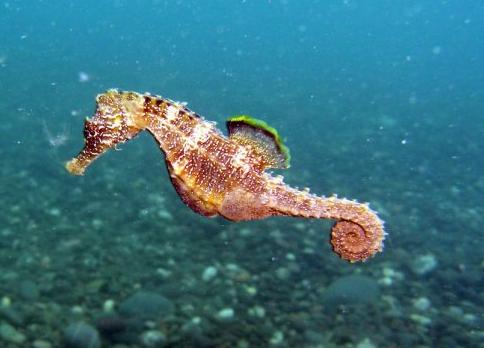 МОРСКОЙ КОНЁК
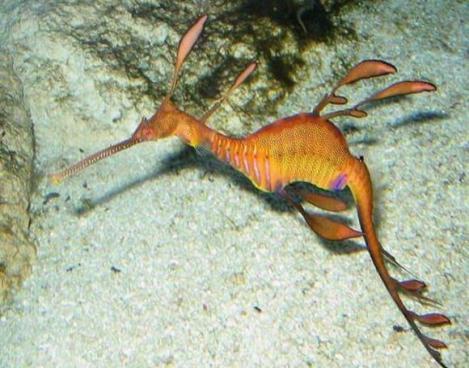 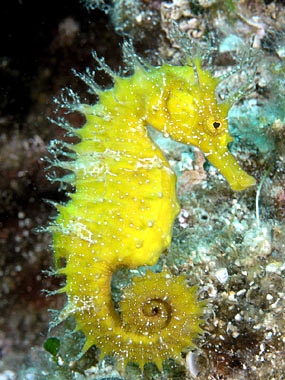 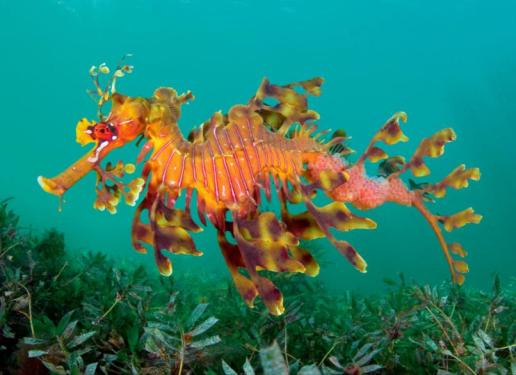 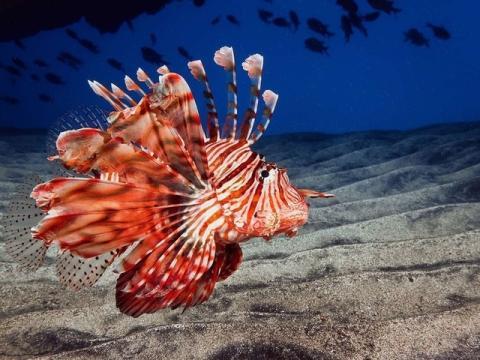 КРЫЛАТКА
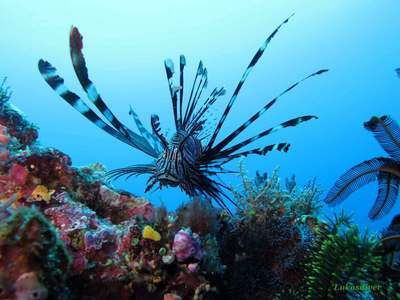 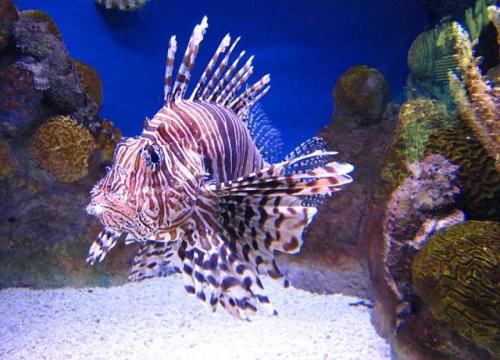 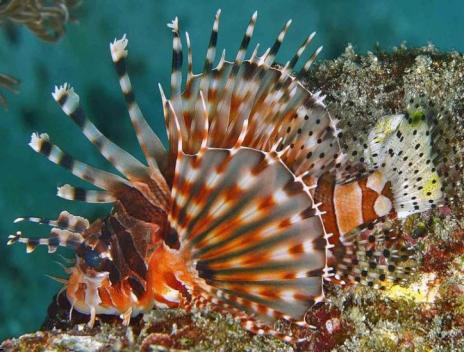 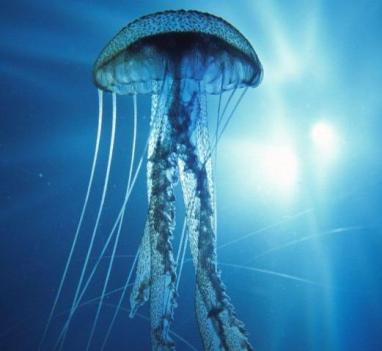 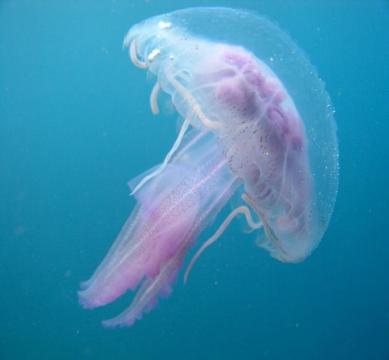 МЕДУЗА
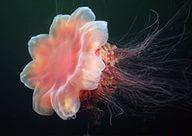 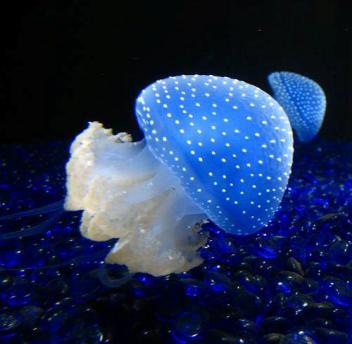 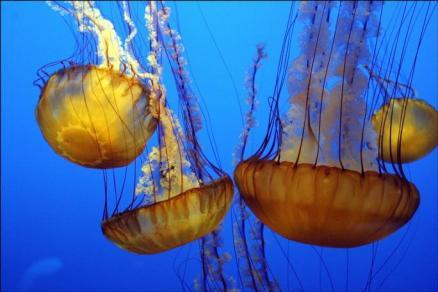 Отгадайте загадки
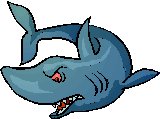 В буйном море-океане Рыба страшная живёт. 
 У неё большой живот, Пасть с ужасными зубами.
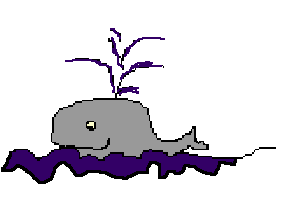 Через море-океан Плывёт чудо-великан. На спине его есть кран: Из него бежит фонтан
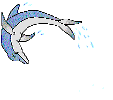 Настоящий он циркач —
Носом отбивает мяч.
Знают и француз, и финн:
Любит поиграть...
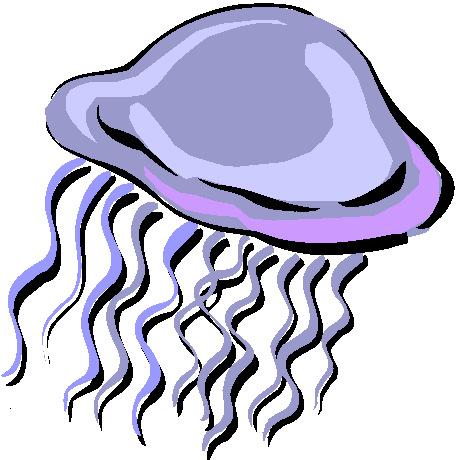 Для нее волна – качели,
 и плывет она без цели
Ниоткуда в никуда, 
вся прозрачна, как вода.
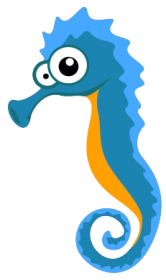 На лошадку так похожа,
А живет-то в море тоже.
Вот так рыбка! 
Скок да скок —
Прыгает морской...
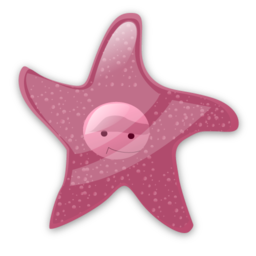 Из иглокожих, но красивоВ морской пучине это диво.Пять рук обычно  -  пять лучей!Бывает хищной. Образ чей?
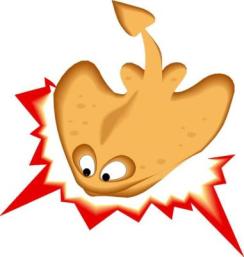 В родстве с акулой состоит,
Имеет плоский внешний вид,
На дне морском лежит вальяжно,
Ток вырабатывает классно!
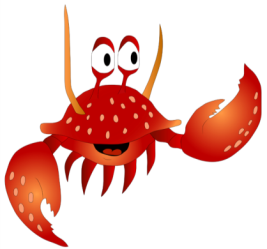 Для себя на дне морском
Он клешнями строит дом.
Круглый панцирь, десять лап.
Догадались? Это..
МОЛОДЦЫ !!!
СПАСИБО ЗА ВНИМАНИЕ